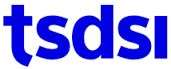 IoT/ M2M STANDARDISATION - 
The Indian perspective
Pamela Kumar 
Aug 26, 2019
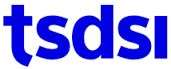 AGENda
India’s unique challenges
The role of Standardisation
INDIA’s SMART CITY CHALLENGE
MoUD
SMART CITY Challenge
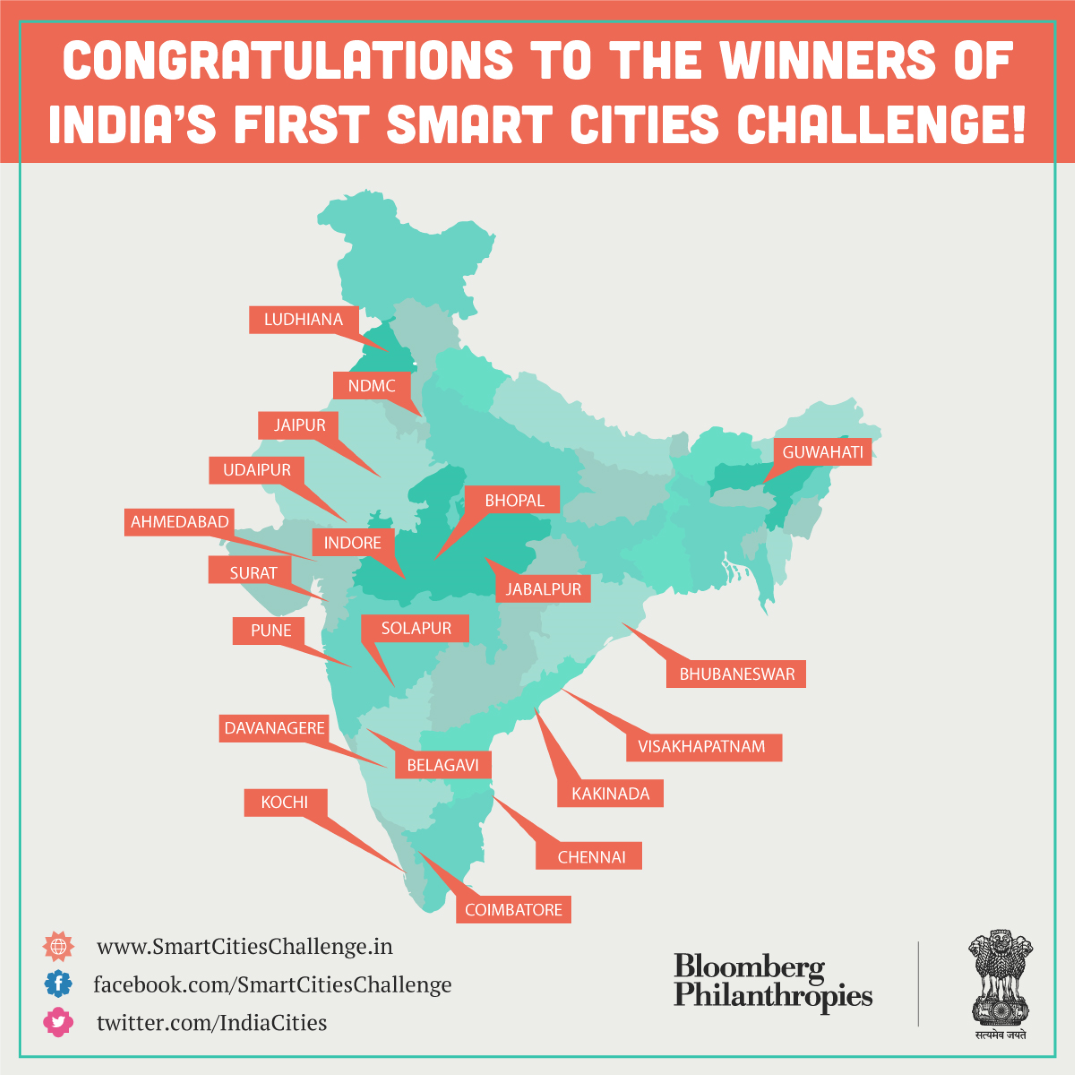 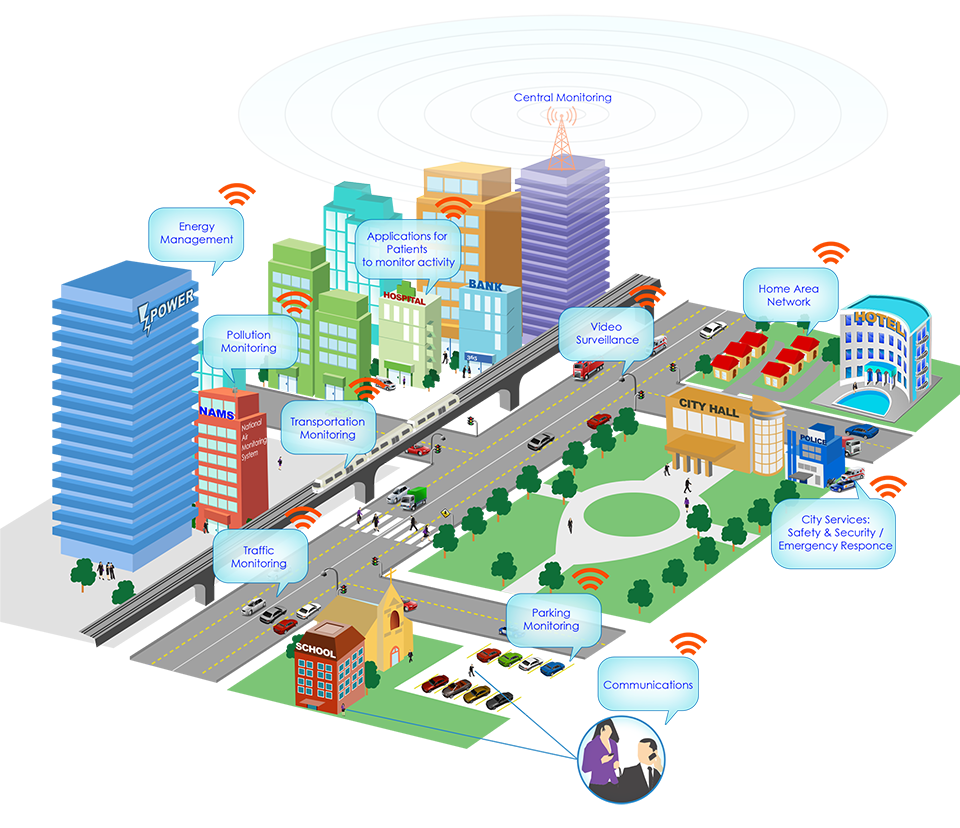 BIS 
Smart Infrastructure Panel
IoT Panel
DoT/ MeitY
TSDSI
TEC- ICT Smart City Forum
[Speaker Notes: A perusal of Smart City Plans of 50 cities revealed that taking advantage of unique features
and strengths of respective cities:
 11 cities aimed at emerging as clean, green and sustainable cities
 9 cities seek to leverage rich cultural heritage legacy for stimulating development
 8 cities state economic growth and development upfront as the core of their vision]
Smart City Solutions in India
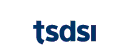 “99 smart cities have been selected and to be allocated 
Rs 2.04 lakh crore ($30 B)
2020: $1.5 trillion market
MoHUA has released Solution Exchange for Transformation of Urban India 
 Integrated Command and Control Center: Maturity Assessment Framework
Smart cities Promoting Innovation Research and Incubation in Technology (SPIRIT)
DataSmart Cities: Empowering Cities through Data
QUEST for an Interoperable Common Services Platform – Is oneM2M the  answer?
Dilemma for the SMART CITY SPV today
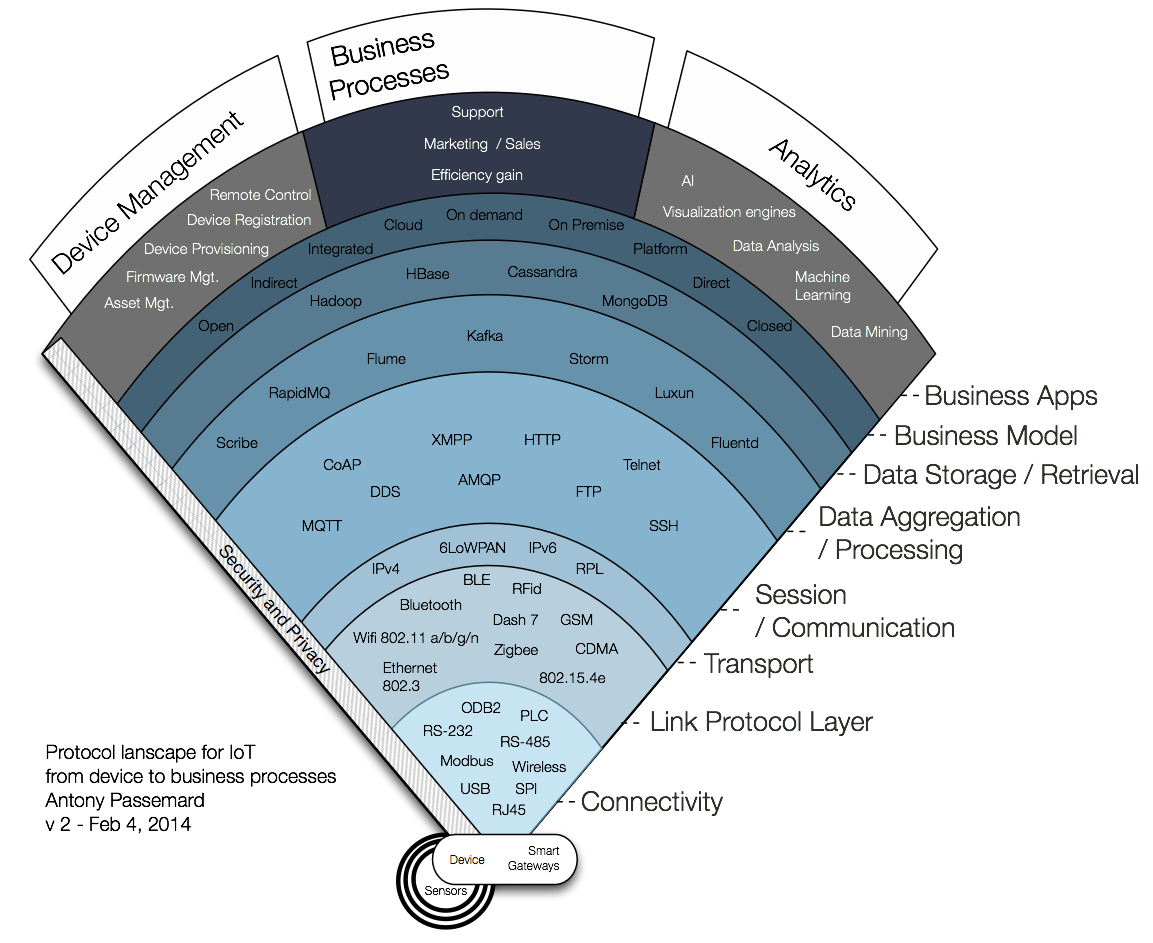 Service oriented approach that facilitates quick deployment/ interoperability of new applications / workflows / dashboards
Recommendations on IoT deployment and application protocols for scalability and performance
Options for Data storage and information Models
Recommendations on last mile communication protocols
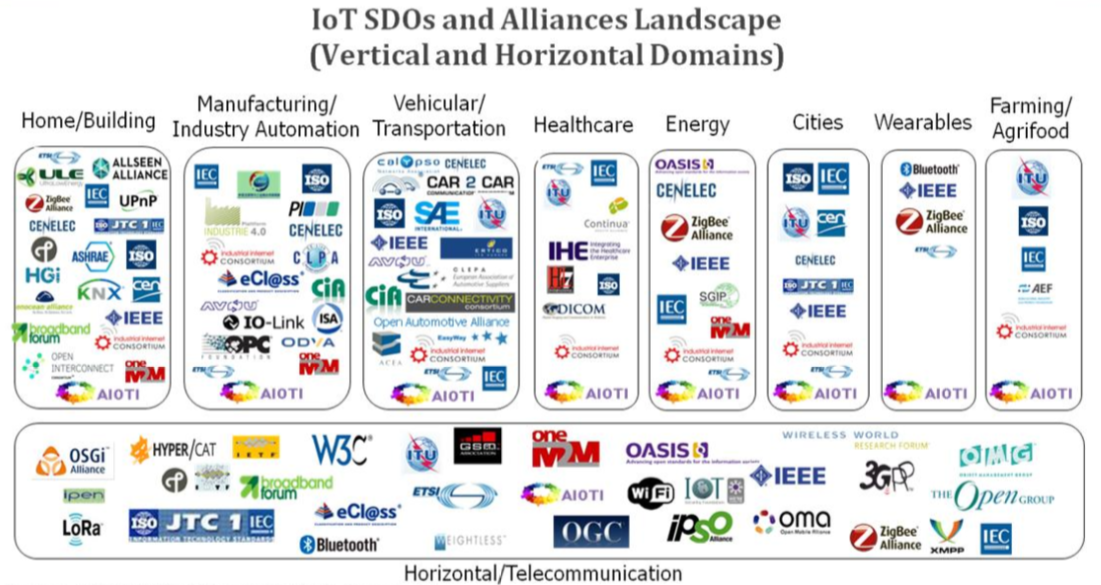 Source: AIOTI WG3
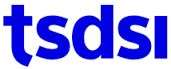 IoT & Smart Cities: challenges…
Force fitting solutions - without factoring in India specific needs
Advancements in technology - rapid and disruptive
Inappropriate last mile solutions - Deployment diversity
Limited Tech know-how by Administrators and City Officials
Unstandardised disharmony - No common framework and architecture
  Restricted, closed solutions – vendor lock-in, proprietary interfaces
Examples of failure due to technology, business & functional misalignment  - Nirbhaya tender cancellation, Bangalore Traffic+Metereology
RECIPE FOR SURE SHOT …
Force fitting solutions - without factoring in India specific needs
Advancements in technology - rapid and disruptive
Inappropriate last mile solutions - Deployment diversity
Limited Tech know-how by Administrators and City Officials
Unstandardised disharmony - No common framework and architecture
  Restricted, closed solutions – vendor lock-in, proprietary interfaces
Examples of failure due to technology, business & functional misalignment  - Nirbhaya tender cancellation, Bangalore Traffic+Metereology
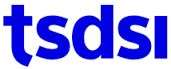 AGENda
India’s unique challenges
The role of Standardisation
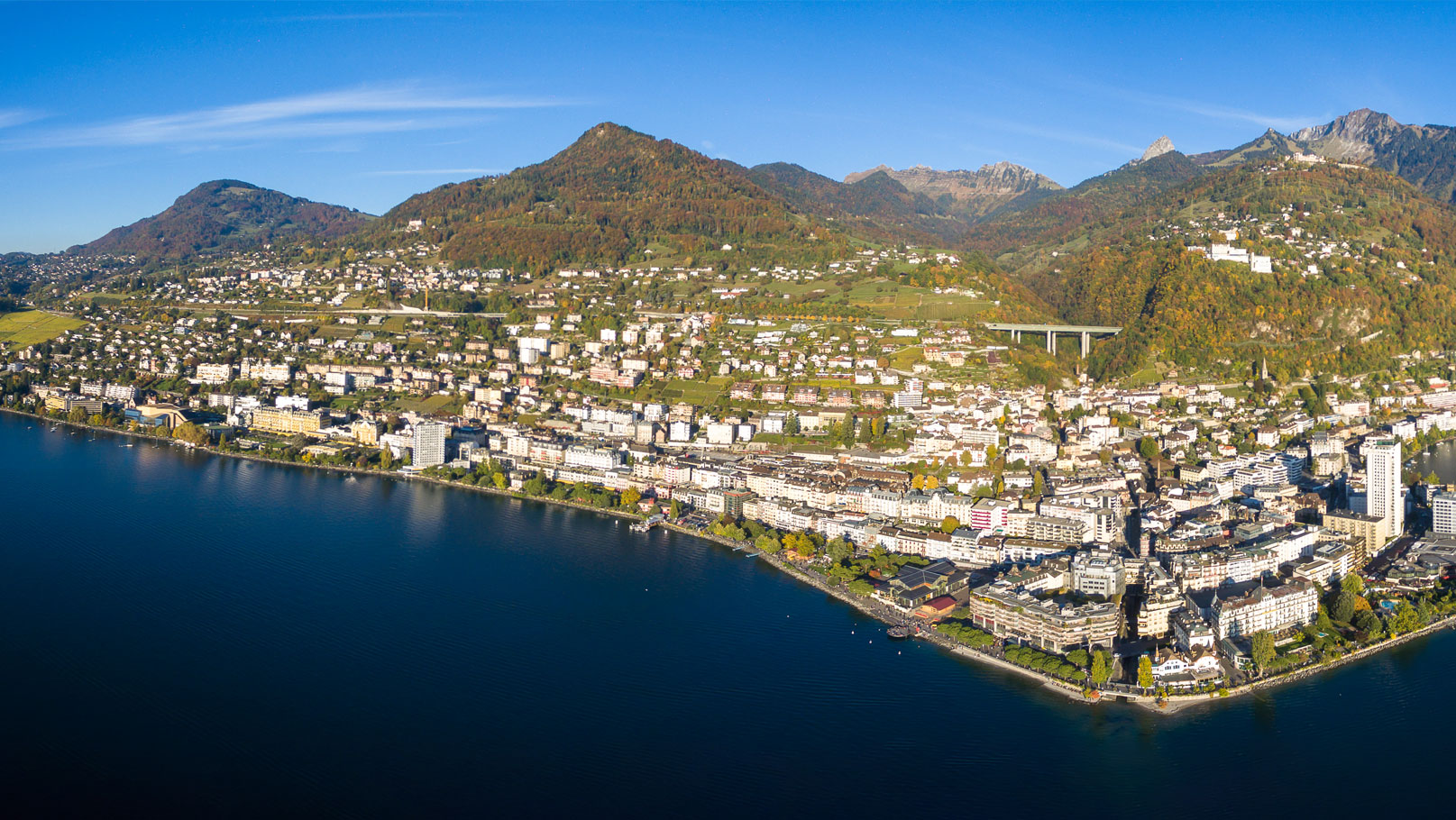 Global Standards Collaboration (GSC), a high‐level gathering of   world’s leading ICT) standards organizations,
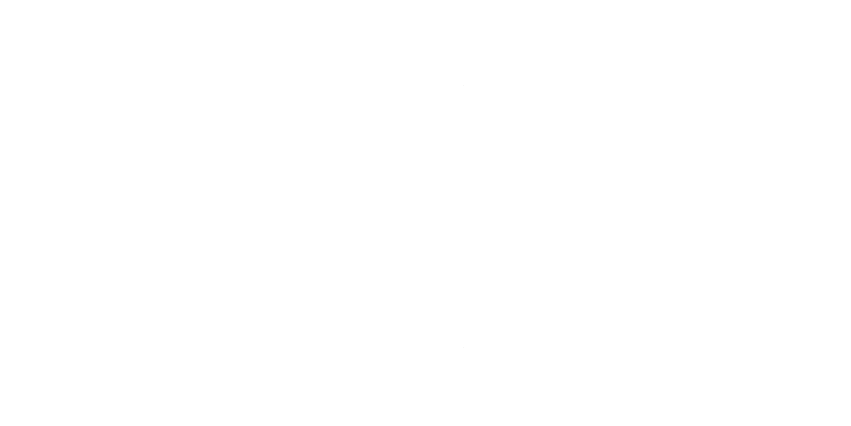 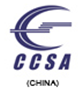 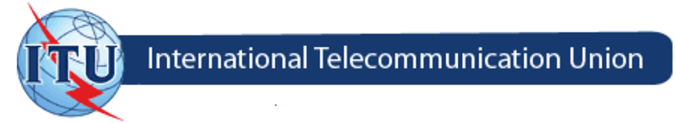 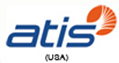 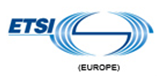 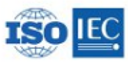 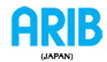 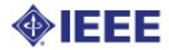 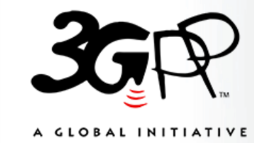 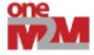 9/25/2019
10
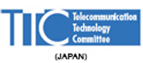 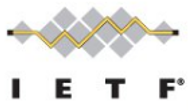 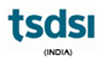 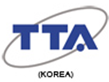 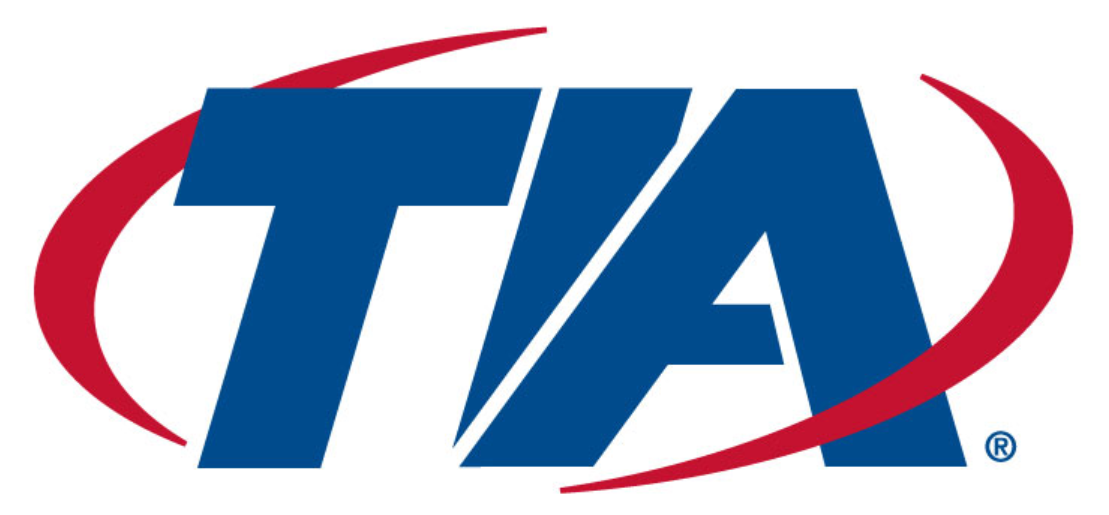 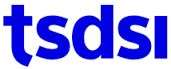 [Speaker Notes: w]
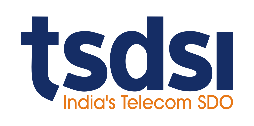 5 year journey of TSDSI at a Glance
Feb 2018        Mar 2019
		
45 Members     65 Members

1811 Standards and Reports 
CPRI – Fronthaul 
ITU - RIT/SRIT submission
oneM2M as National STD
STANDARDISATION ROADMAP 
3GPP Release 17
Feb 2017

              41 Members


ITU- IMT 2020 TPR  : LMLC mandatory
3GPP & One M2M –
 Active participation & Contributions 
Transpositions initiated 
Indo-EU Collaboration
Oct 2015

39 Members
Jan 2014 
 11 Members

Indian Telecom SDO
RnR, IPR Policy
Working Procedures
Partner @ 3GPP & oneM2M
FORMING                         STORMING               NORMING         PERFORMING
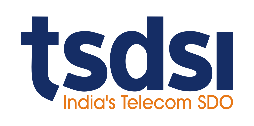 TSDSI’s contributions & engagements at oneM2m
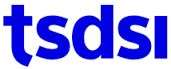 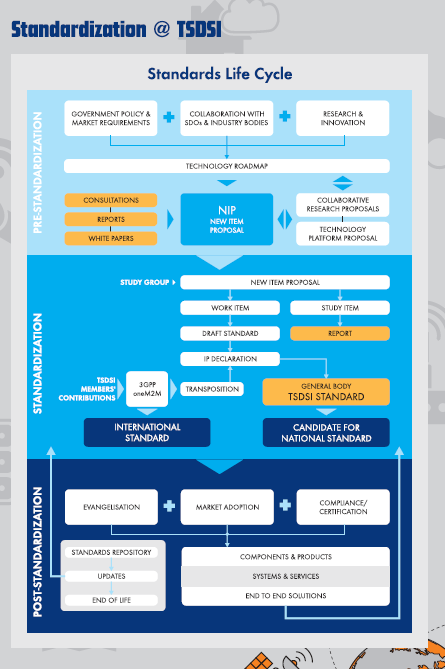 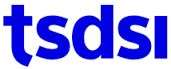 Study Group- Networks
CPRI FrontHaul 
Channel Characteristics : 60GHz for 4G/5G backhaul
Enablers for Private Networks
NB-IoT Extension
Broadcast offload
Spectrum Studies
IMT2020 (5G) technologies ; 3GPP Release 17
Study Group- Services & Solutions
Cloud Interoperability and Portability
Public Protection and Disaster Recovery
Dual SIM Services 
Support for Indian Languages
Information Centric Networking
UAV/Drone Communications and Services
M2M/IoT
Security and Privacy
oneM2M
5G India 2020 High Level Forum
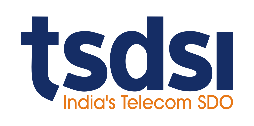 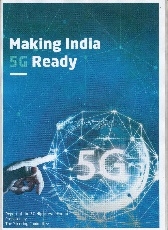 5G technology has the potential of ushering a major societal transformation in India by enabling rapid expansion of the role of information technology across manufacturing, educational, healthcare, agricultural, financial &social sectors.
 India must embrace this opportunity by deploying 5G networks early, efficiently, and pervasively, as well as emerge as a significant innovator and technology supplier at the global level. 
Emphasis should be on 5G touching the lives of rural and weaker economic segments  to make it a truly inclusive technology.
USE CASE LABS OBJECTIVES & OUTCOMES 




-FRAMEWORK for the Labs :
SCOPE  - In line with national initiatives like Digital India, Smart Cities etc. and the focus areas in 5G :
15
NETWORK of LABs
First Set of LABS
Second Set of LABS
Third Set of LABS
[Speaker Notes: We propose a Network of Labs comprising of : 
I - Demo and concept Lab
II - Device Testing Lab
III - Network Testing Lab
IV - Interoperability and Field Scenario Test Lab
It is recommended to set up Demo and Concept Labs will be needed for each Vertical Industry.  Whereas the other 3 Labs should be centralised facilities which can de shared amongst verticals.]
Application Layer Standards
DOMAIN Working Groups
MAJOR TRIALS
USE CASE LABS
Smart Cities
PPDR
Health
Finance
Agriculture
Utilities
Transport
Education
Industry
Immersive experience AR/VR
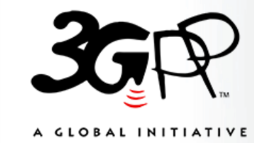 Health
Artificial Intelligence/ Machine Learning
Global SDOs
Automonous Systems
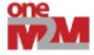 Technology Study Groups
Technology Study Groups
Web Technologies
Integrated Data Exchange
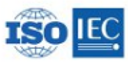 Security and Privacy
IoT /M2M Common Services Layer
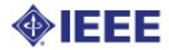 Cloud Computing
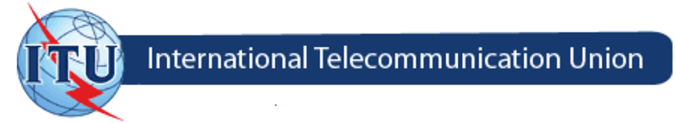 OPEN ++
Strengthening the GLOBAL FOOTPRINT
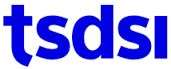 2022


10+ Chair/Vice Chair
Roles
20% CONTRIBUTIONS in PLENARIES
2021

              
5+ Chair /Vice Chair roles
2020


3GPP PCG Chair
2019
                
3GPP  SA6 CHAIR
10 experts                 20 experts            50 experts                     100 experts                     200+ experts
( 50% of them contributing  consistently in GLOBAL SDO meetings)
Opportunities for members @ TSDSI
Pre-standardisation : 
Govt Consultations – NDCP, Strengthening the STDs Framework 
5G India2020 Forum – Use Case Labs; Education, Awareness & Promotion
Spectrum for 5G – White paper 
Numerous workshops - Smart City, Security, PPDR, Cloud Computing etc. 
Global Collaborations – Indo EU, Indo Taiwan, IEEE 5G World Forum
Conferences, tradeshows – IMC, World Telecom Day, NCC, COMSNETS
Standardisation :
Participate in Standardisation Roadmap Committee
Participate in SG/WGs - Submit your use cases & innovations as NIPs, Contribute to ongoing Work Items
Collaborate & Participate in 3GPP , OneM2M , ITU- R/T.
STANDARDS are the Collaboration piece of
 “Co-opetition”
The TOOL is Consensus Building, 
&
It is a lot of fun and learning in an open, fearless forum
THANK YOU
Acknowledgements 
TSDSI GC and Members
TSDSI Secretariat  
5G INDIA2020 HLF Task Forces           PRESENTED in MY PERSONAL CAPACITY
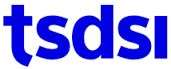